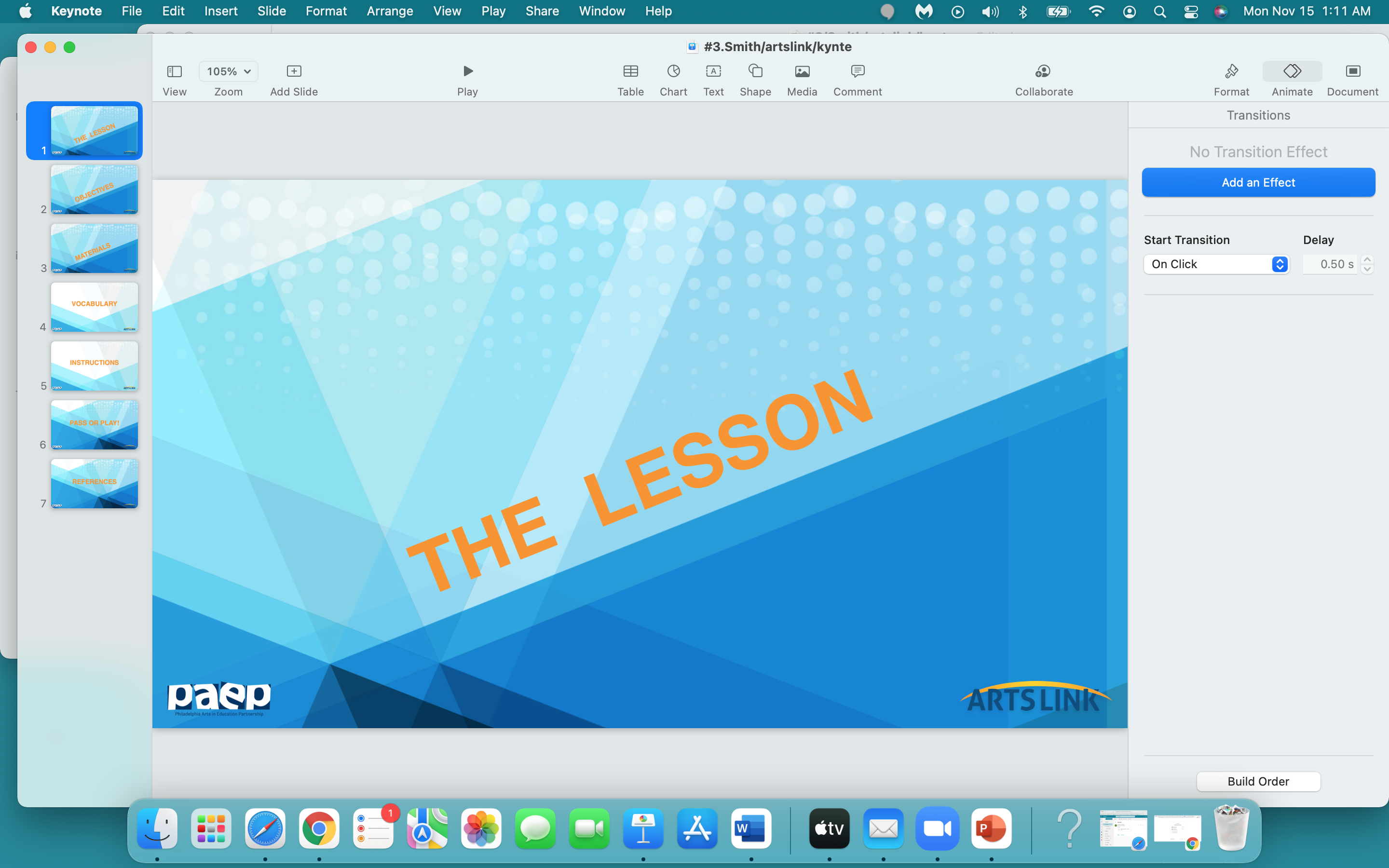 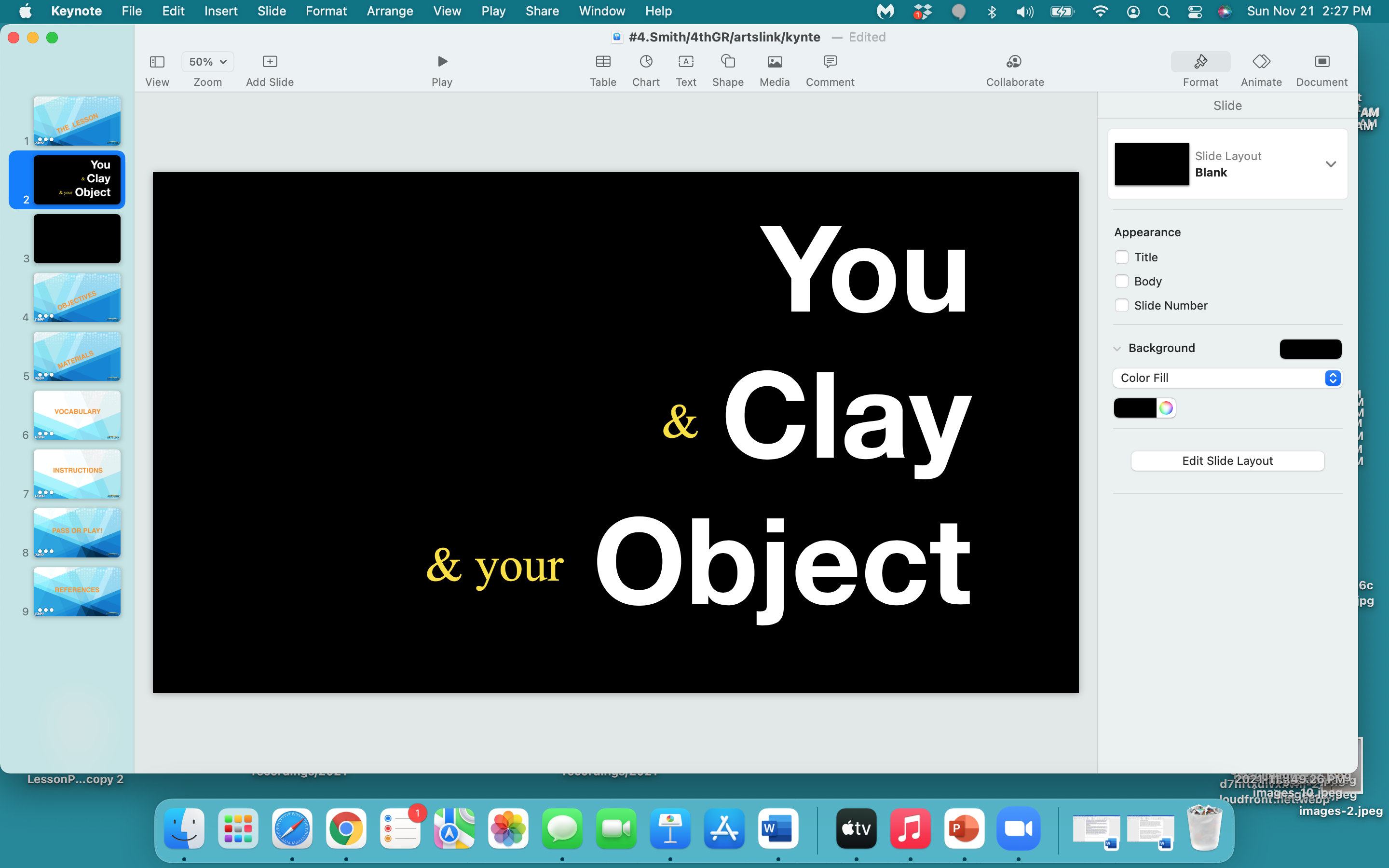 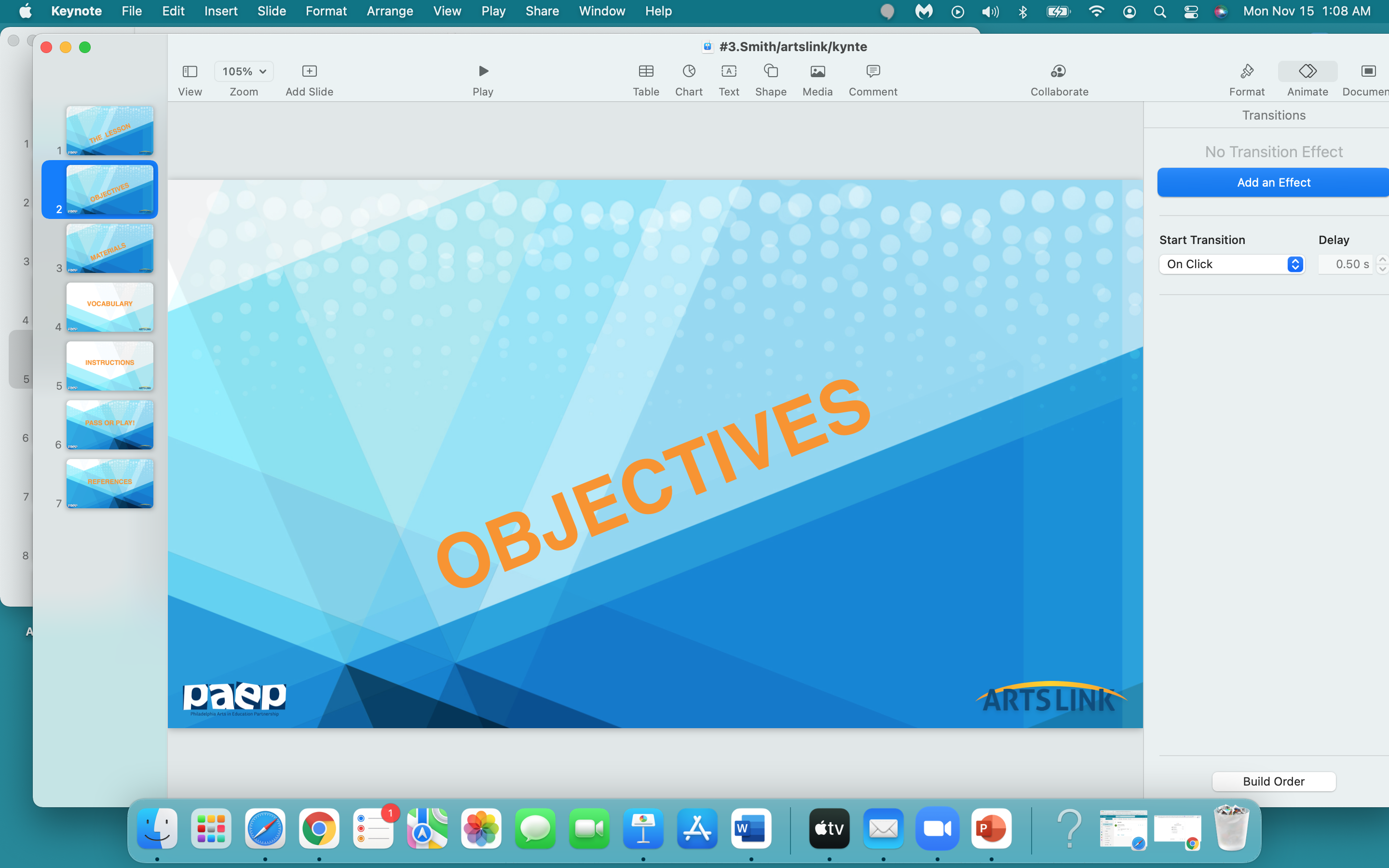 YOU WILL: 
- learn a little bit about clay - what it is - what it was originally used for

- learn about some basic clay building techniques

- learn about Claes Oldenburg and his art objects

- think about an object that you like, or love 

use your drawing skills to sketch out your object

have your literacy enforced by writing one paragraph (3 sentences)                                                                               about why you chose the object you did…what your object means to you!
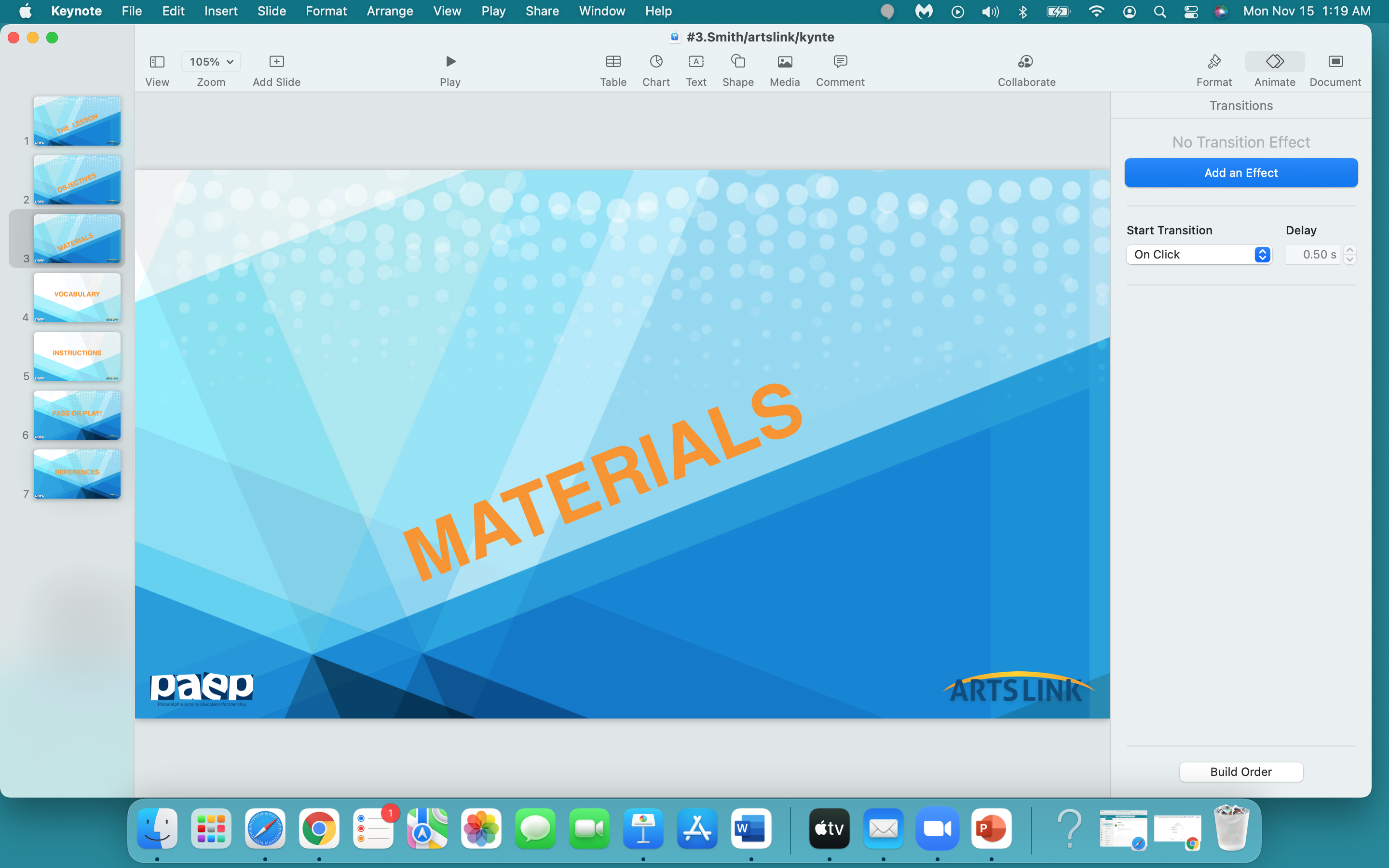 your clay 
paper - any kind
notebook
watercolor set - (the lid for use as a water container) 
brush
ruler
plastic baggie
pencil
paper towel 
water
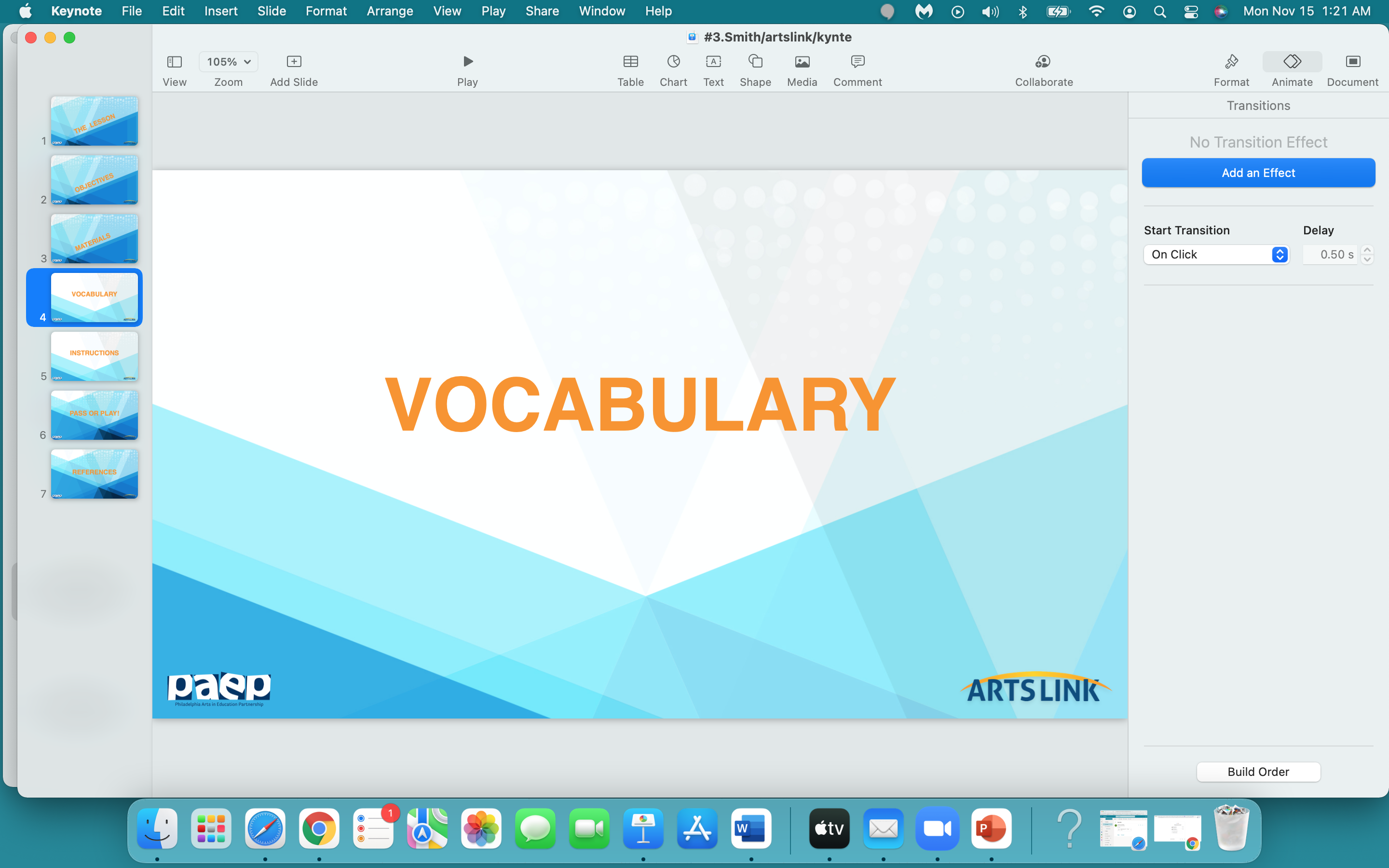 clay

hand-building

sculpture 

Oldenburg - pop artist
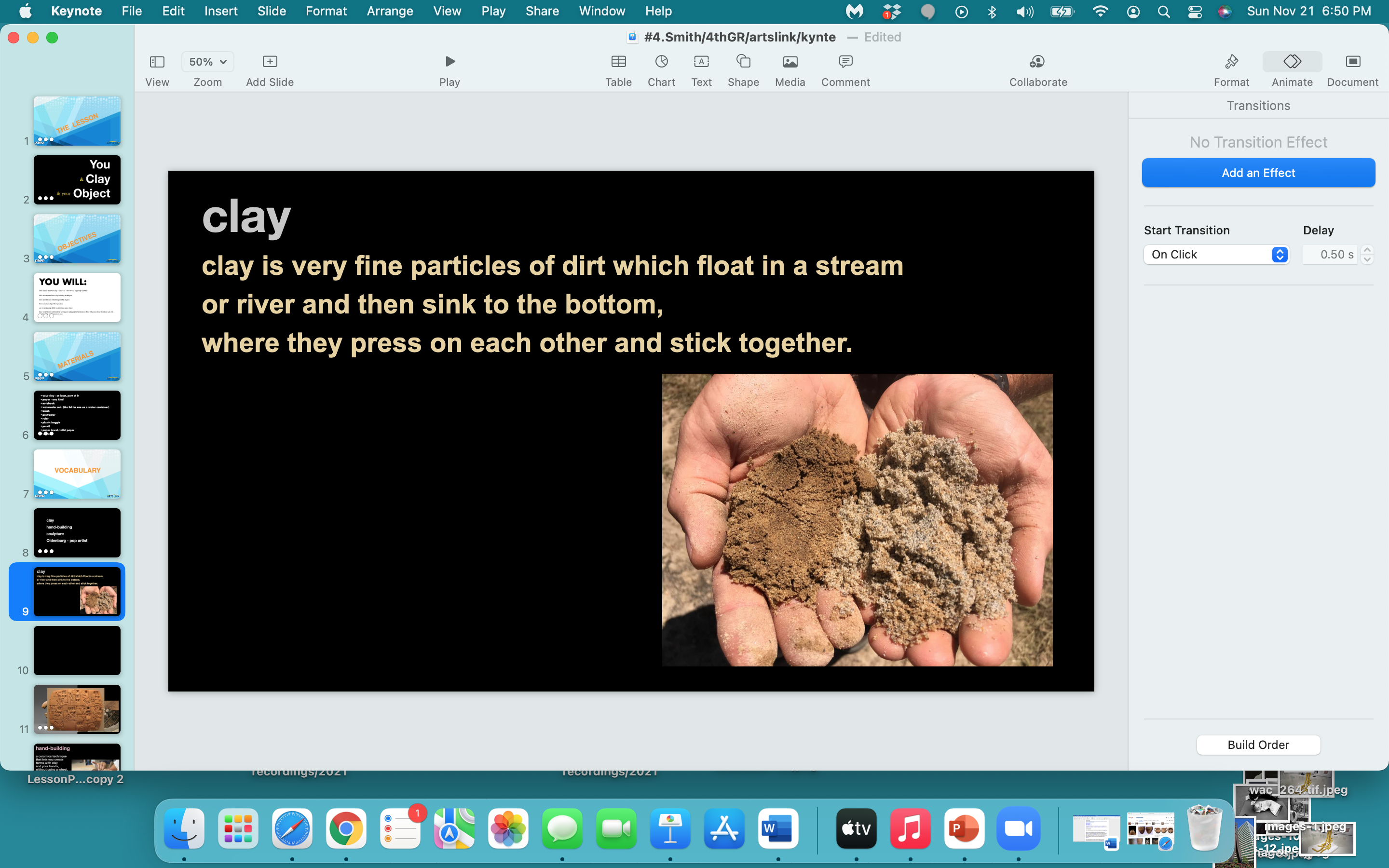 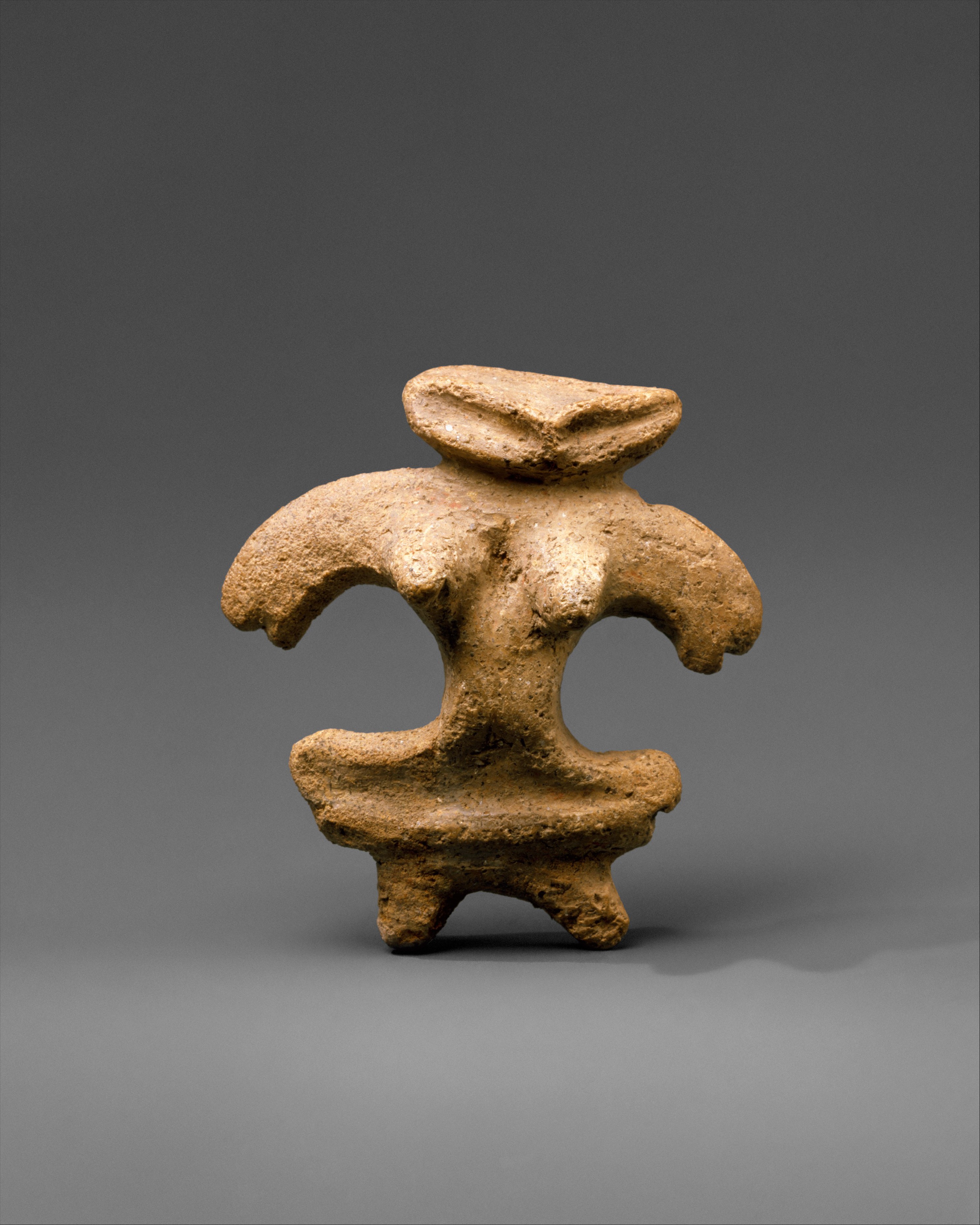 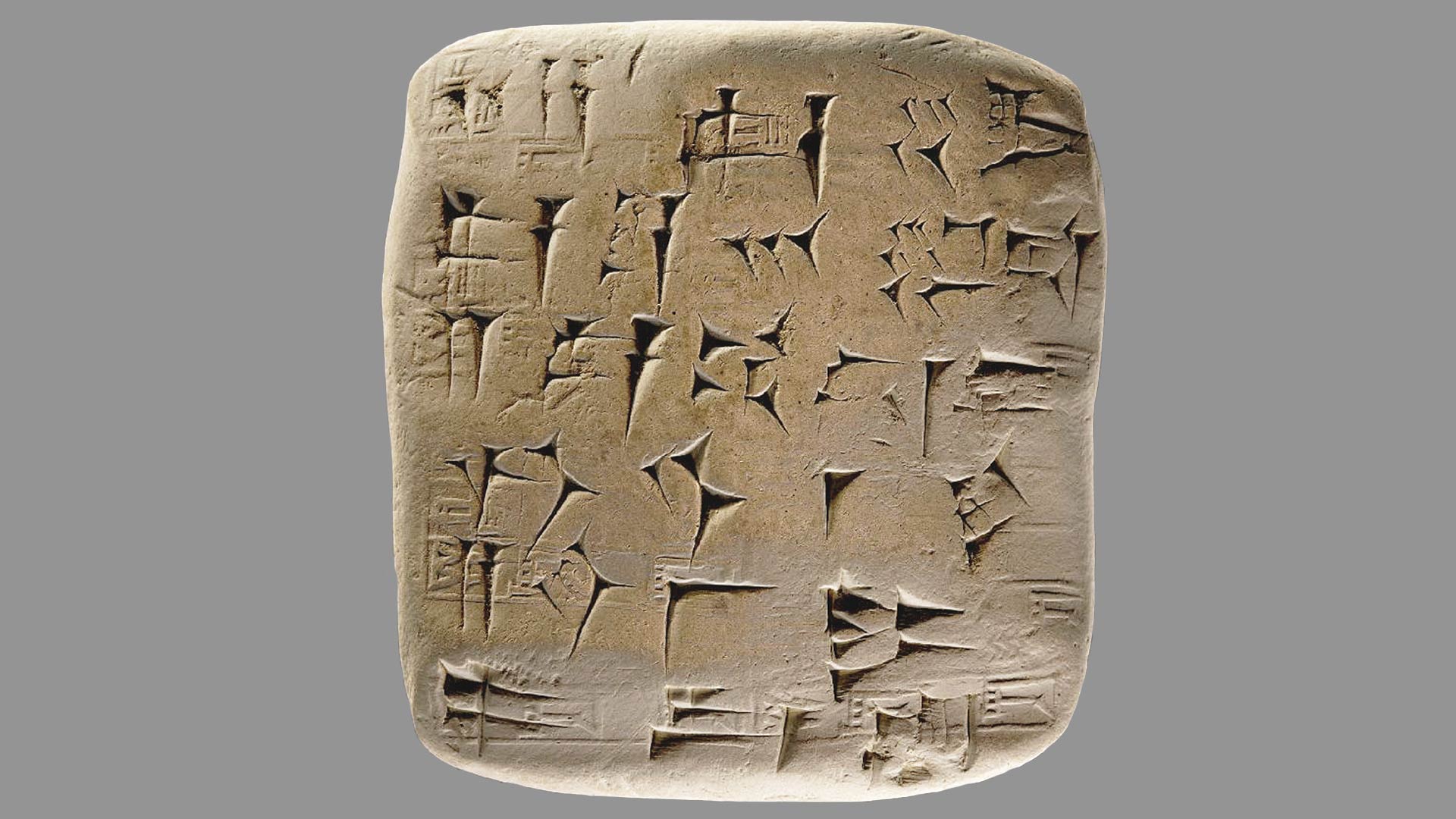 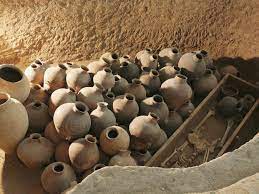 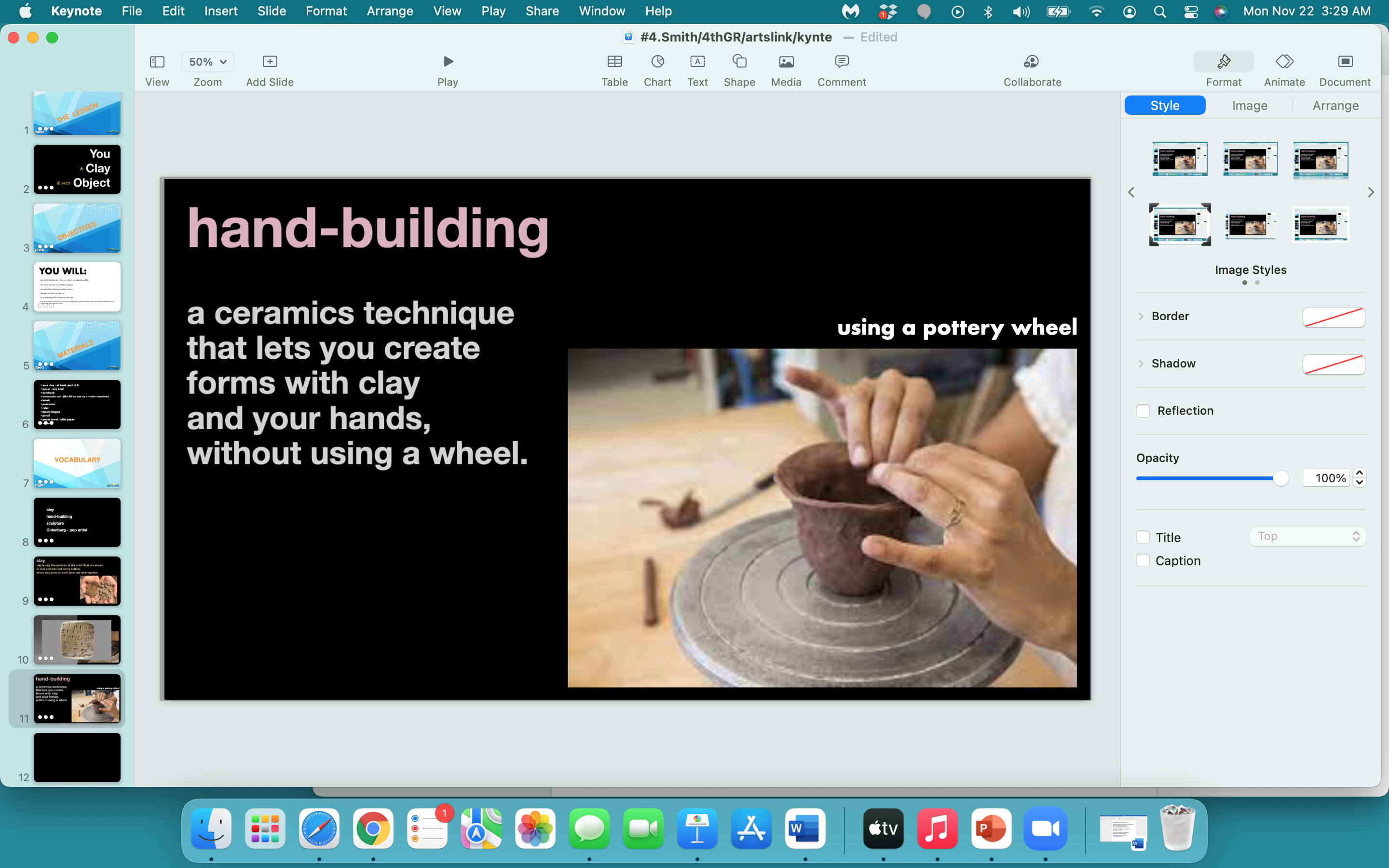 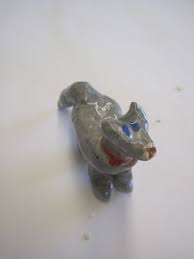 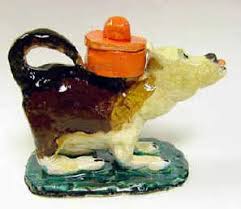 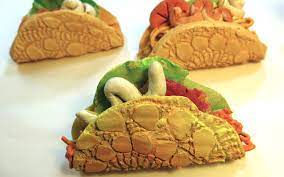 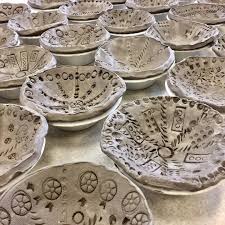 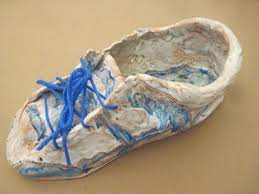 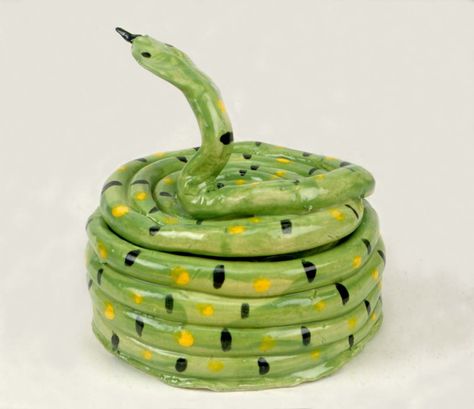 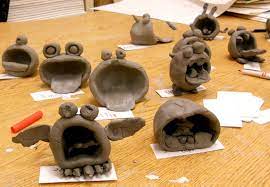 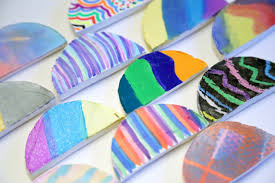 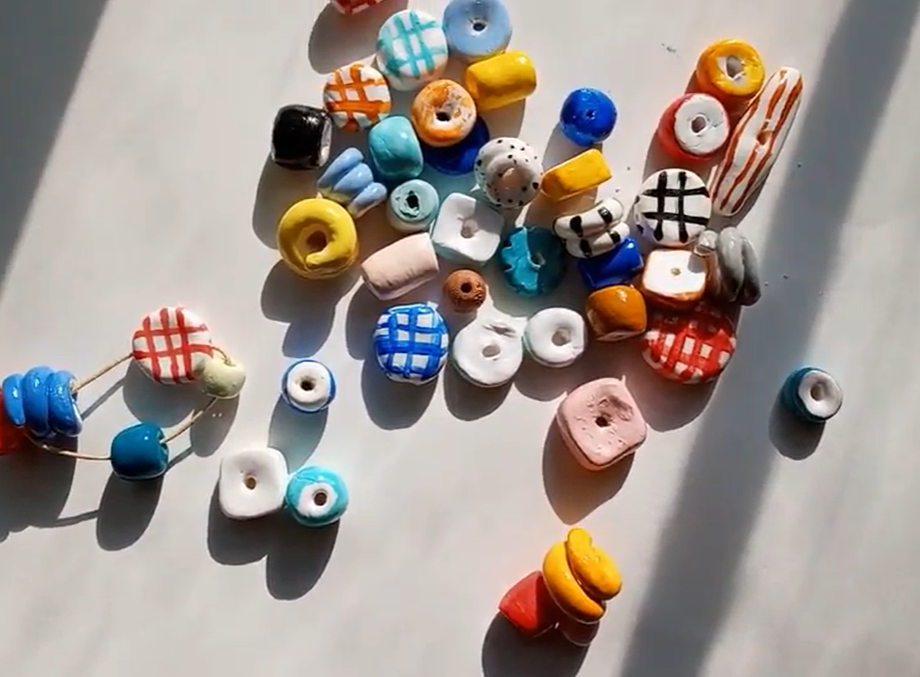 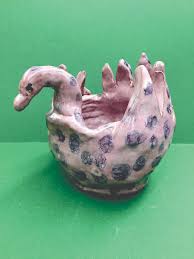 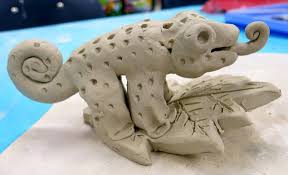 sculpture
a  3 - dimensional art object 
a piece of art that you can walk under, behind,                   over, around…you get the point
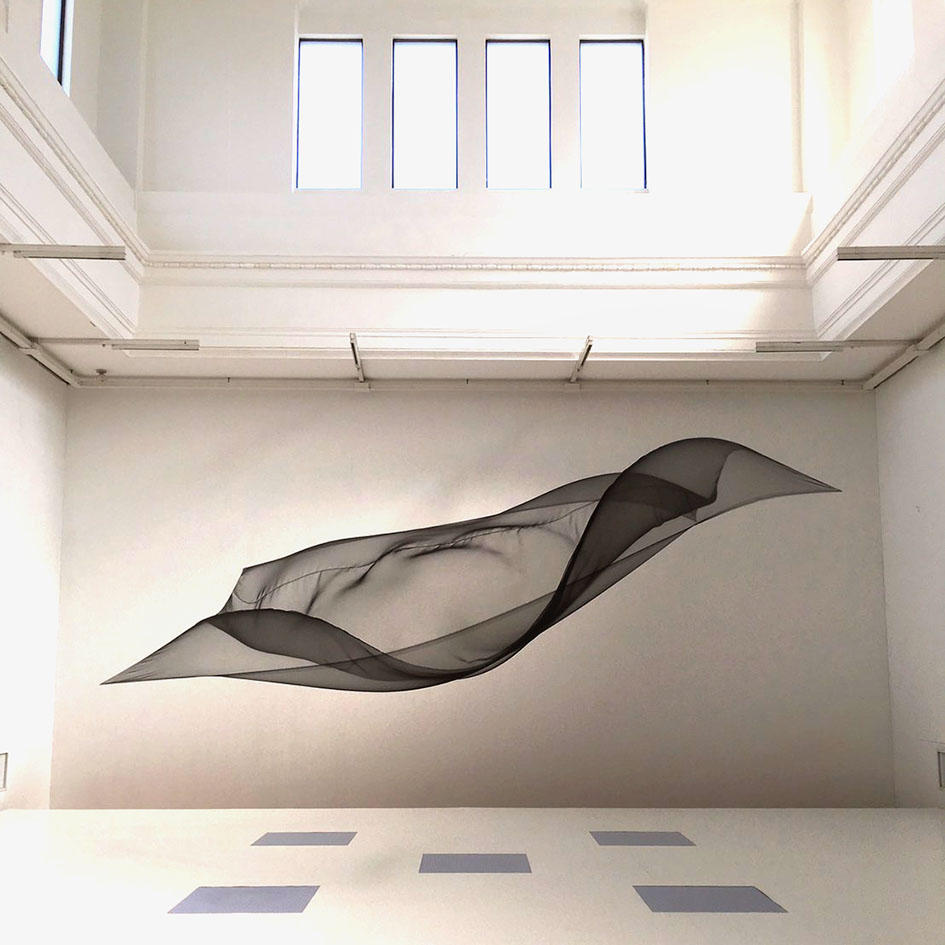 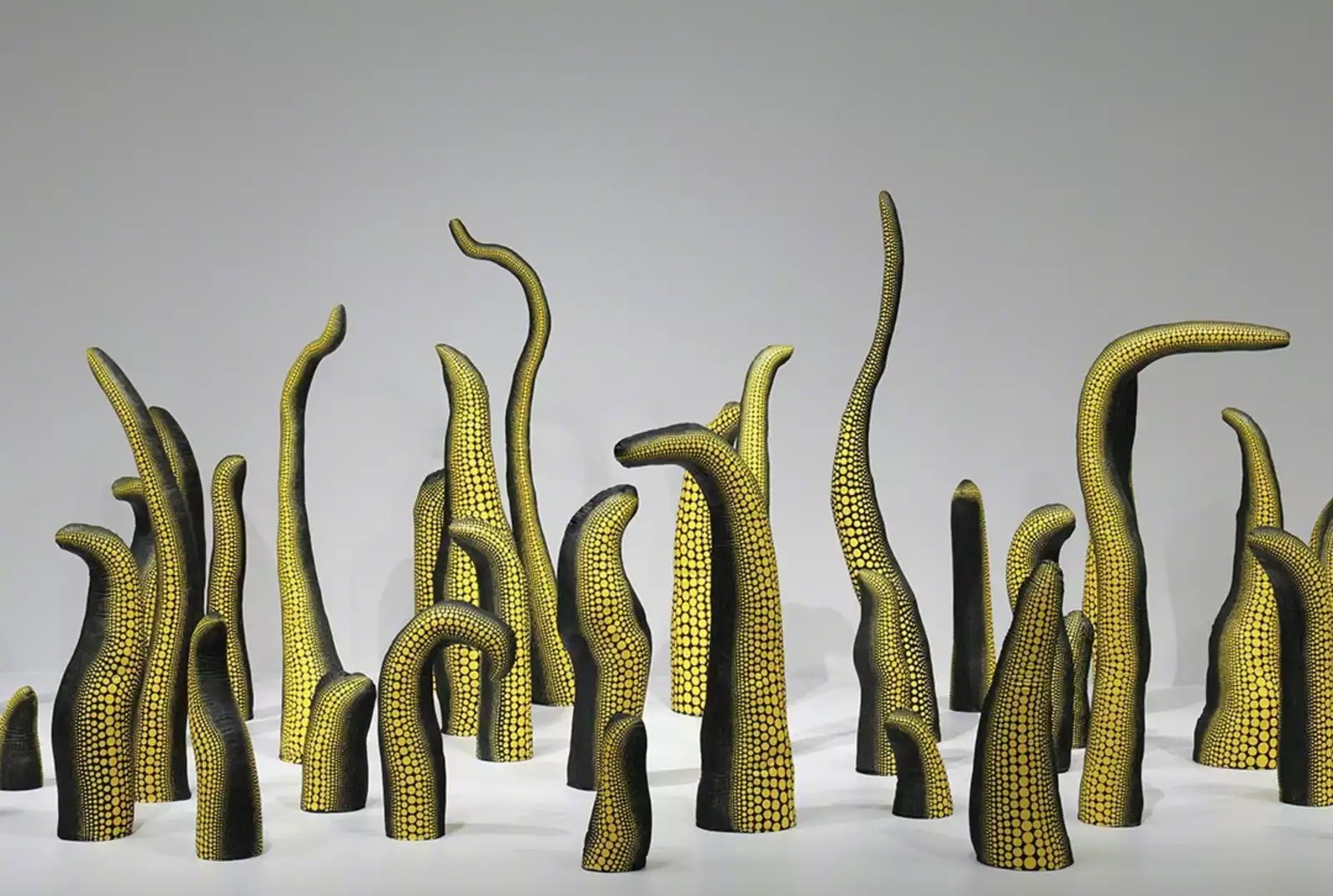 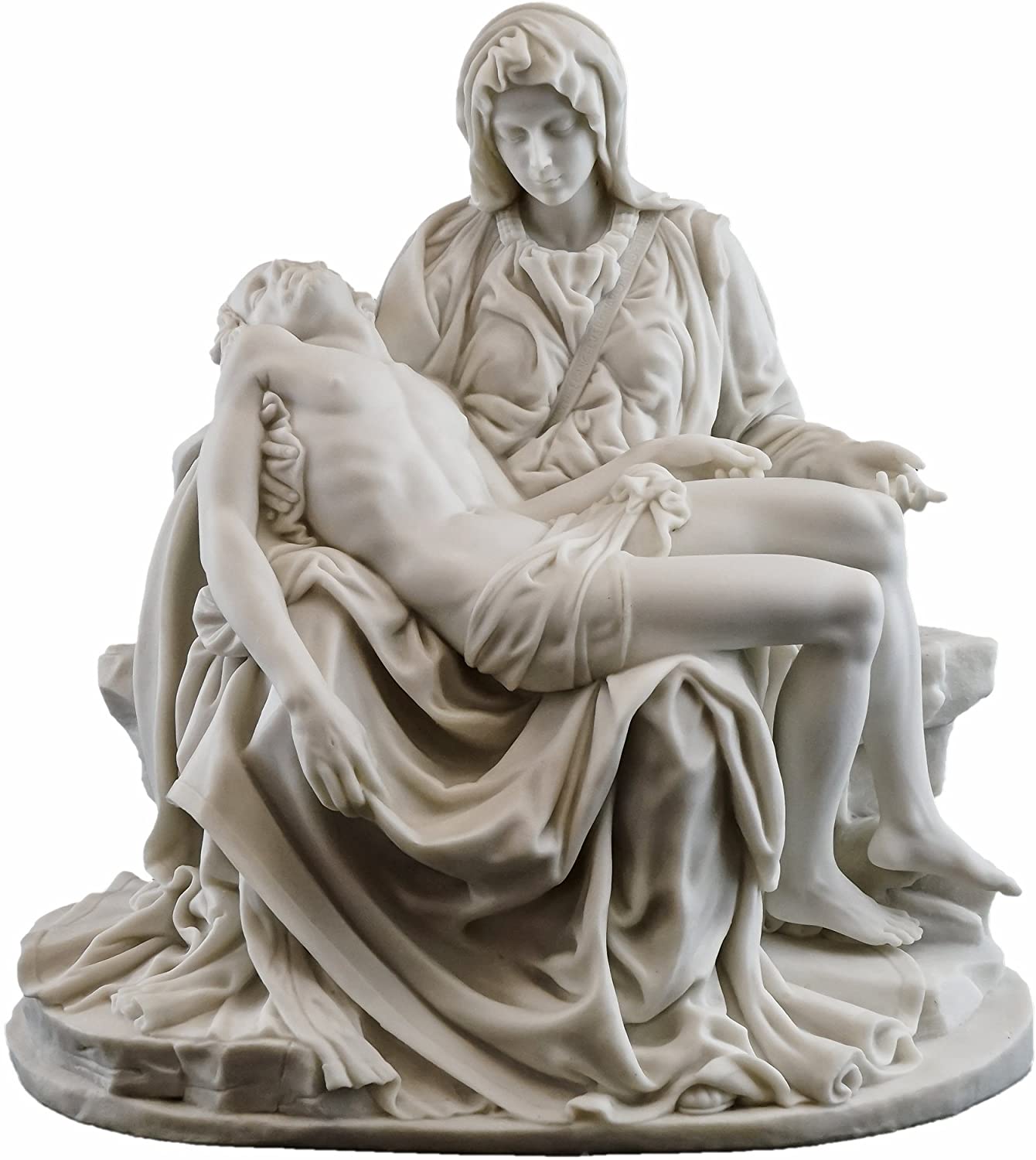 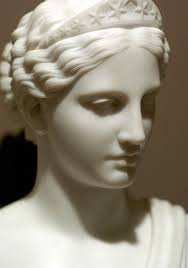 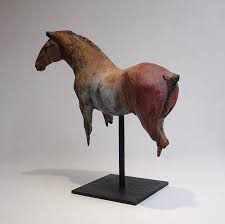 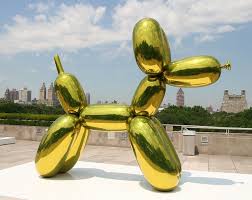 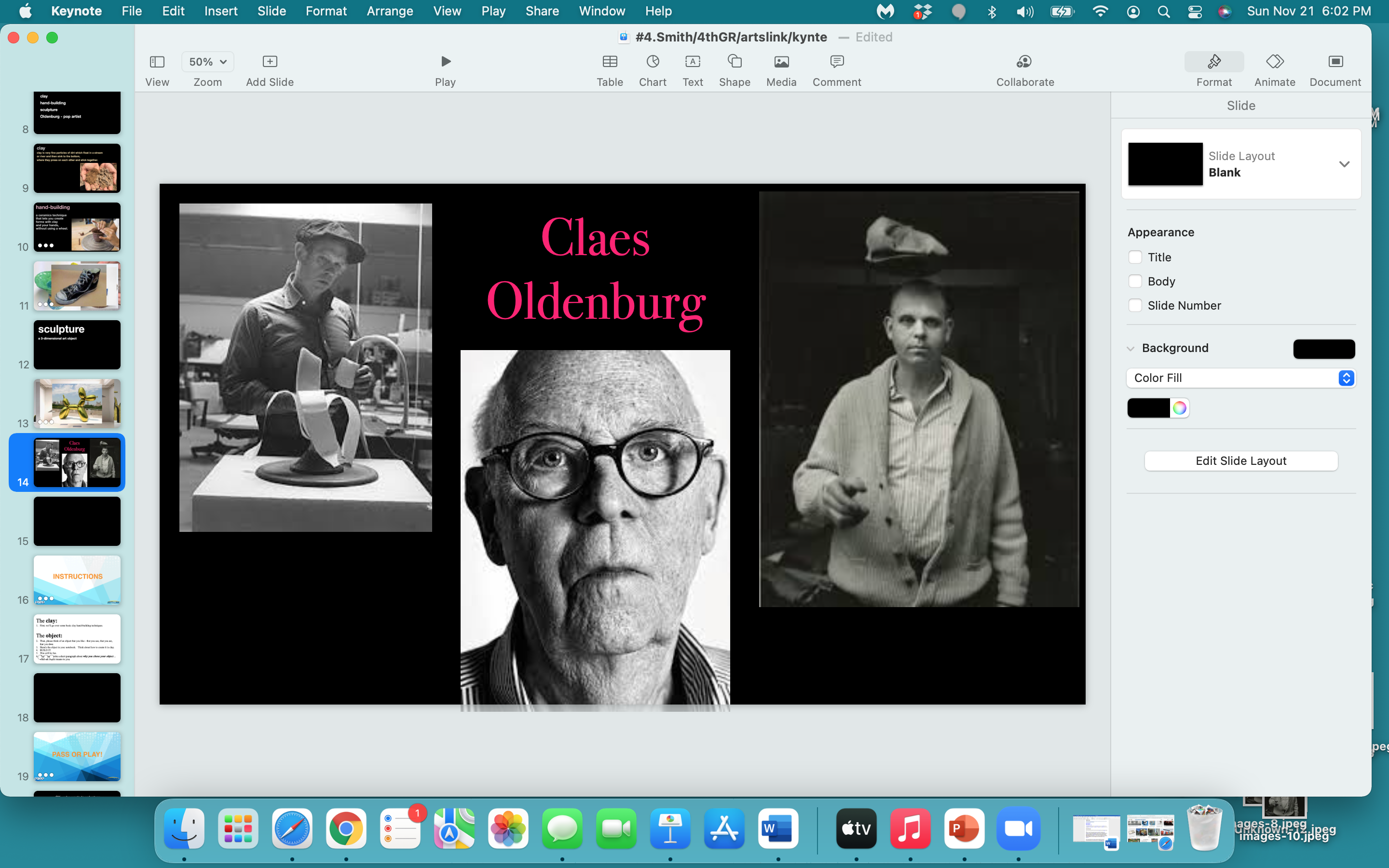 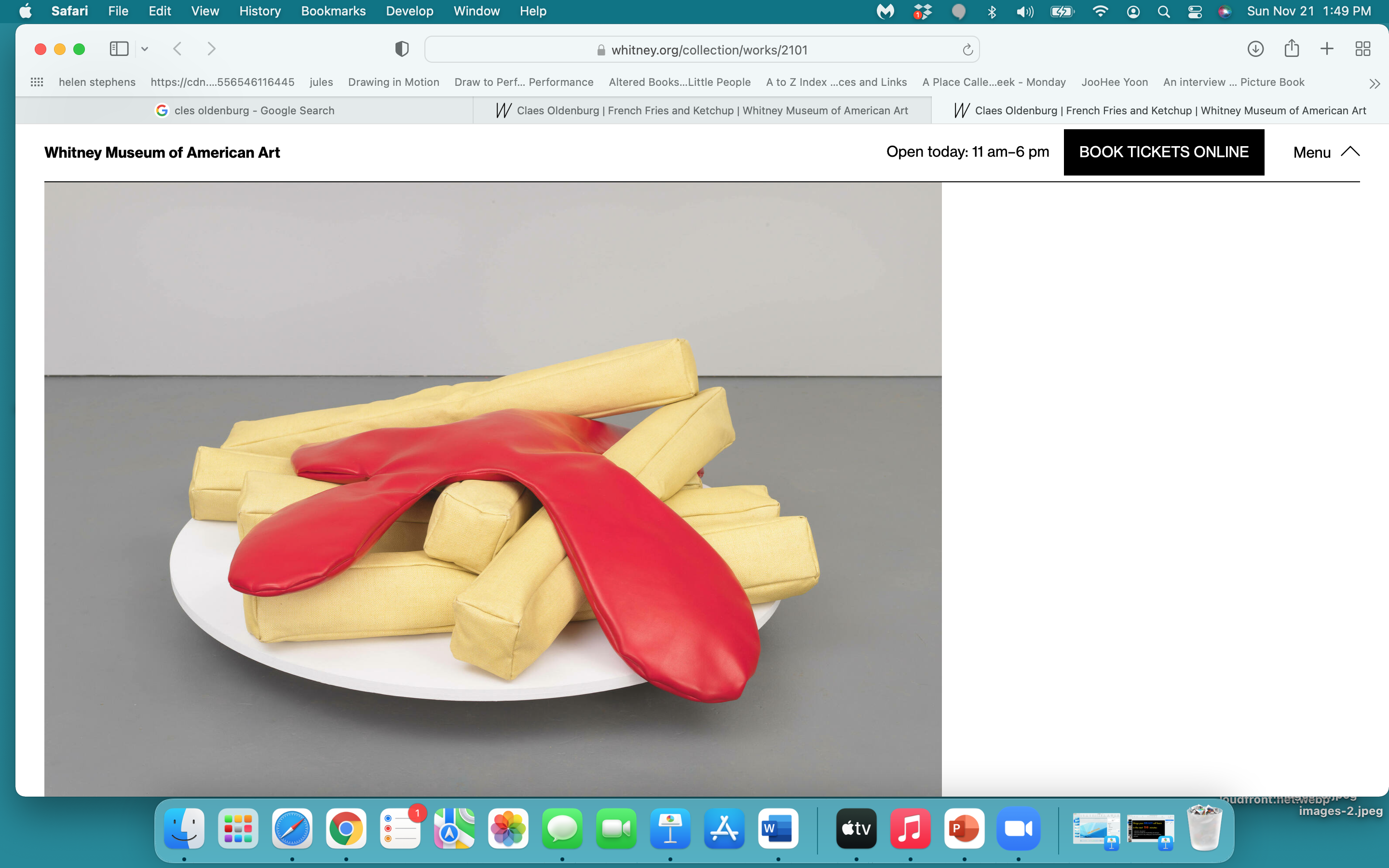 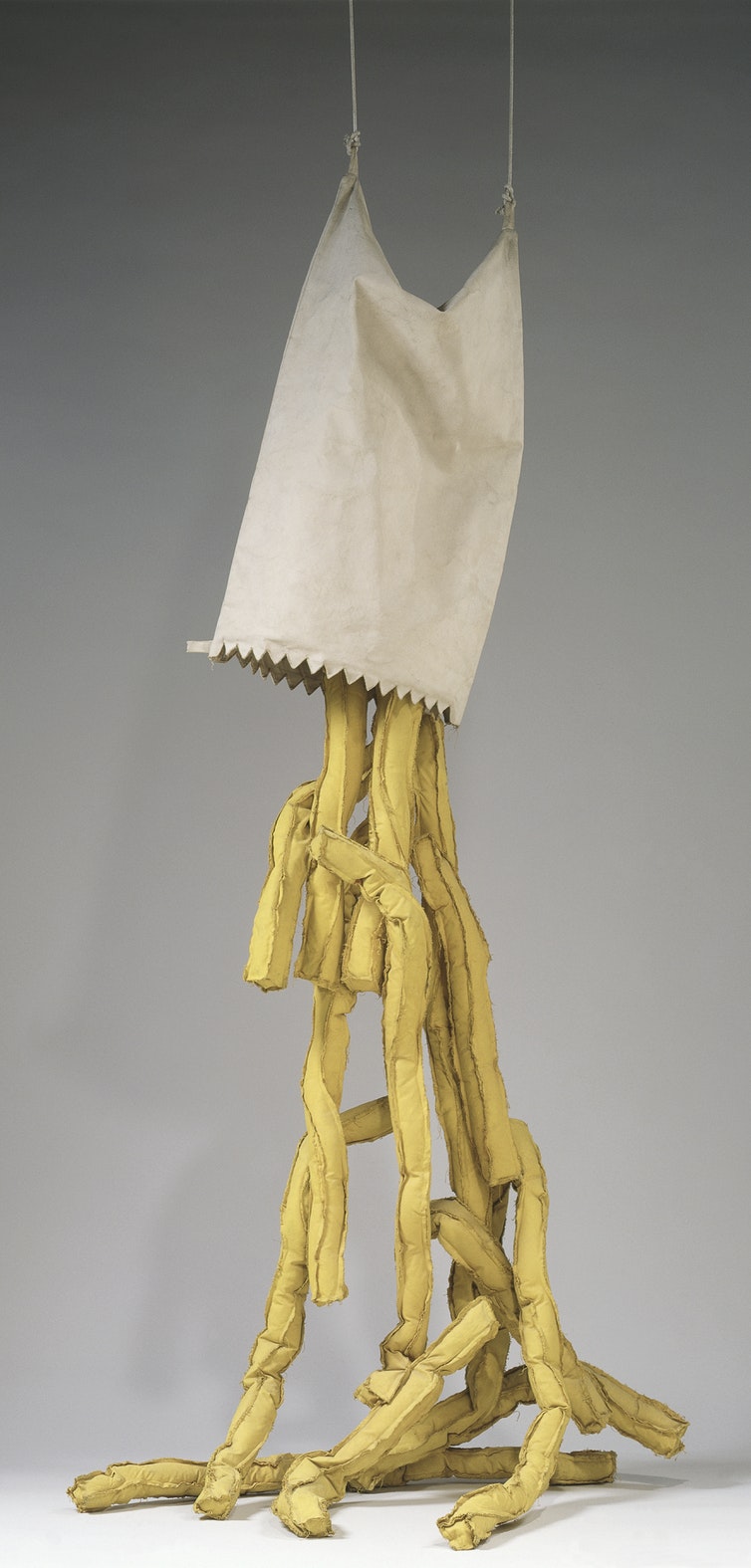 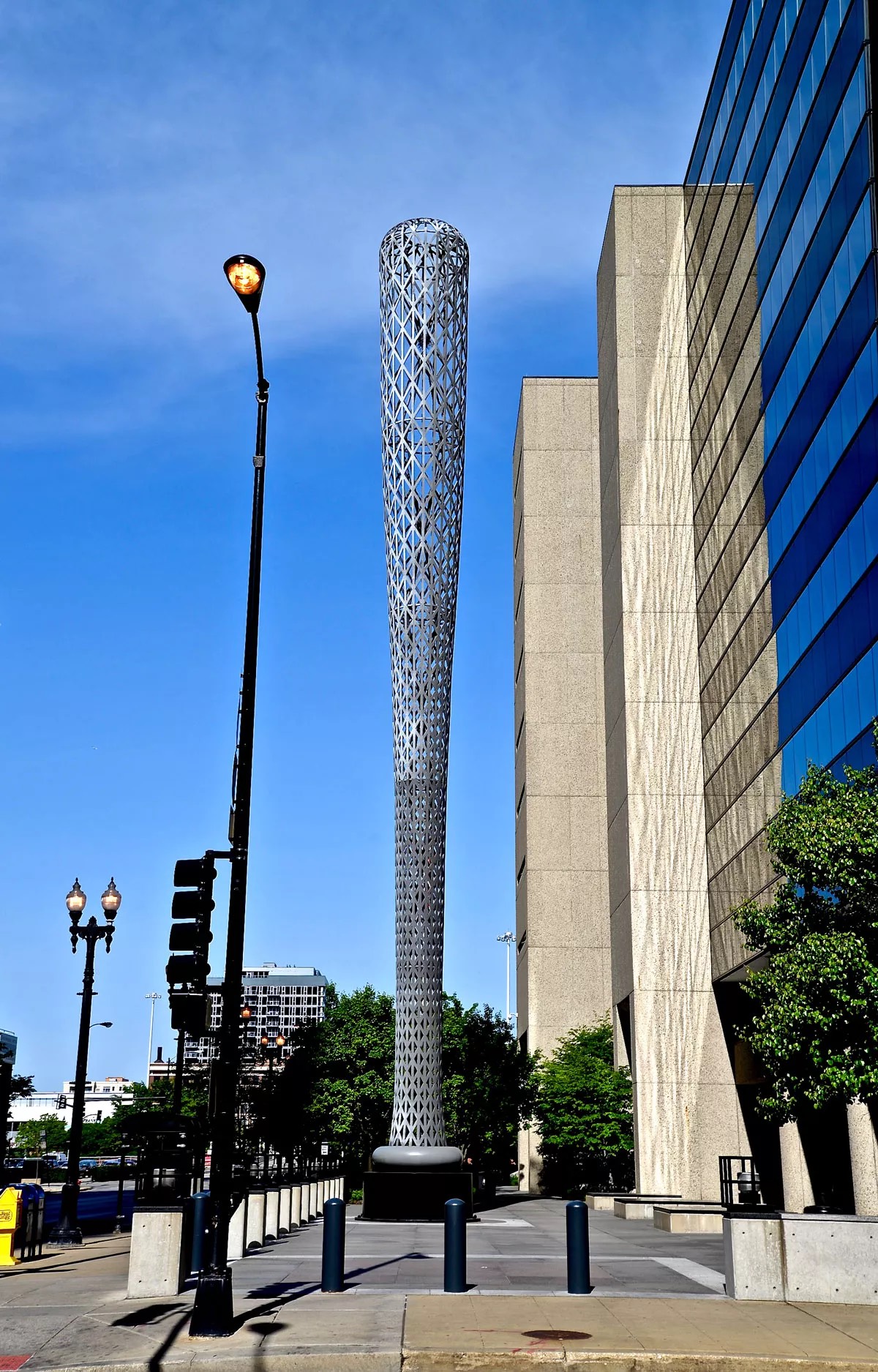 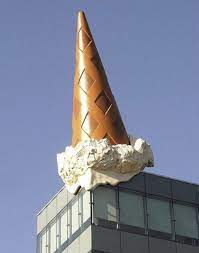 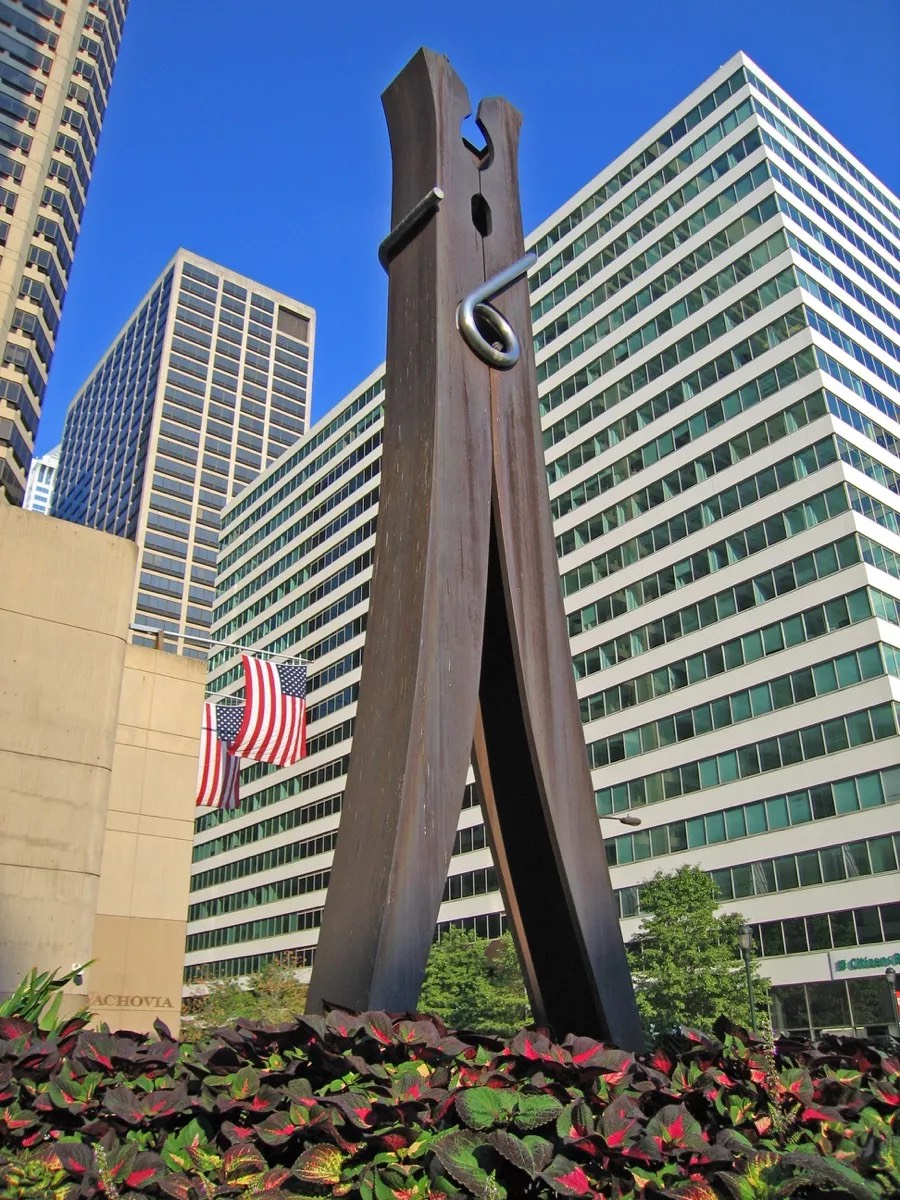 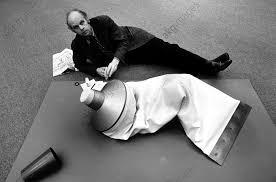 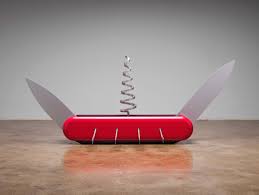 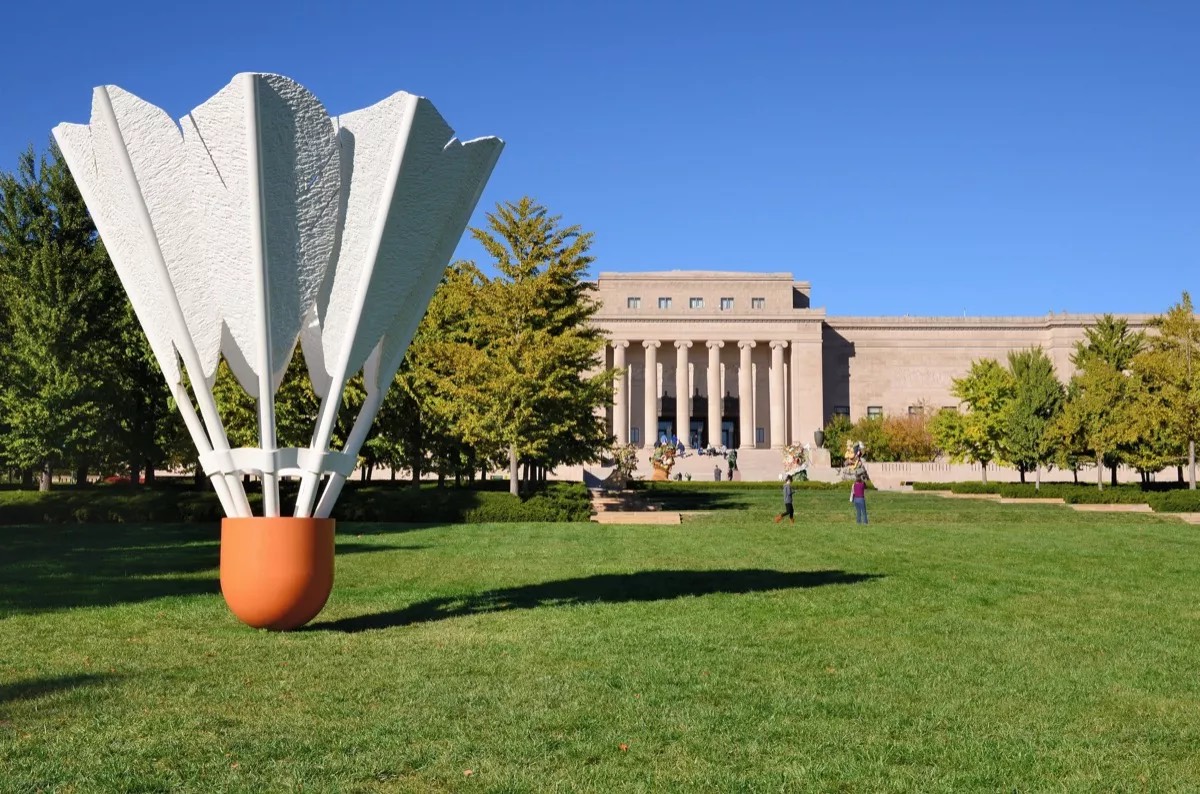 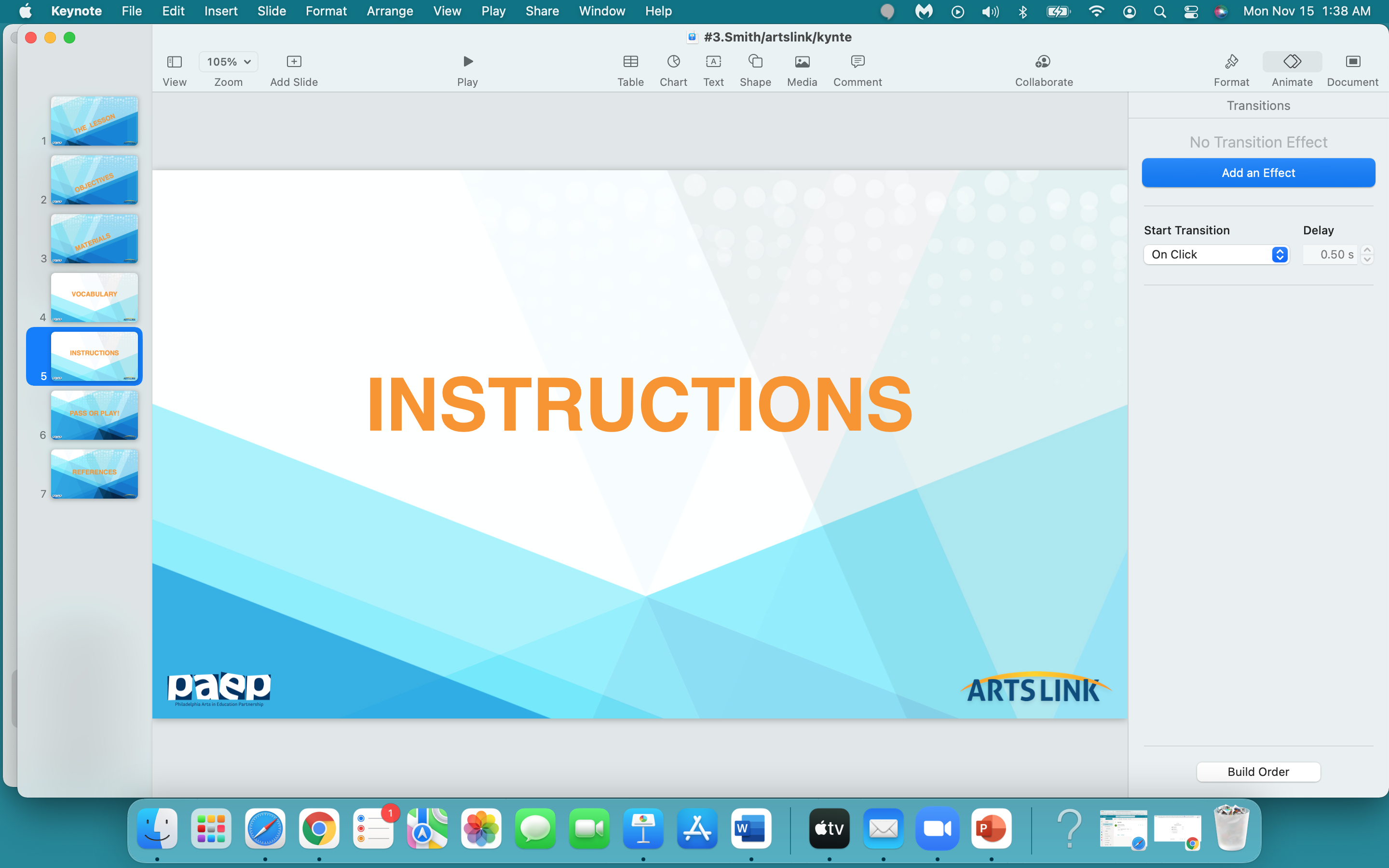 The clay:

First, we’ll go over some basic clay hand-building techniques.

The object:
Then, please think of an object that you like - that you use, that you eat, that you love.   
Sketch the object in your notebook.   Think about how to create it in clay. 
BUILD IT. 
This will be fun.
Then please write a short paragraph about why you chose your object…                                            what the object means to you.
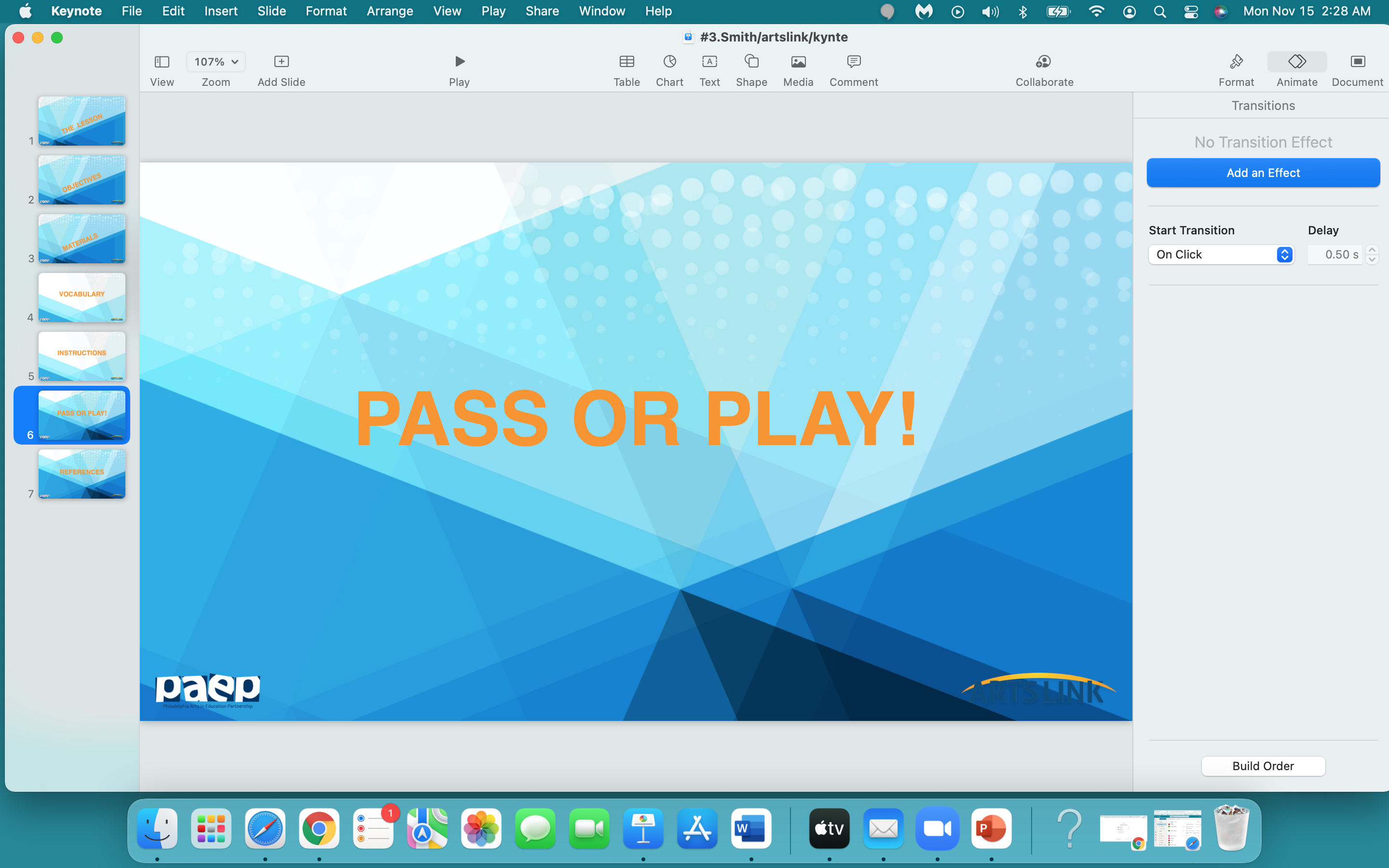 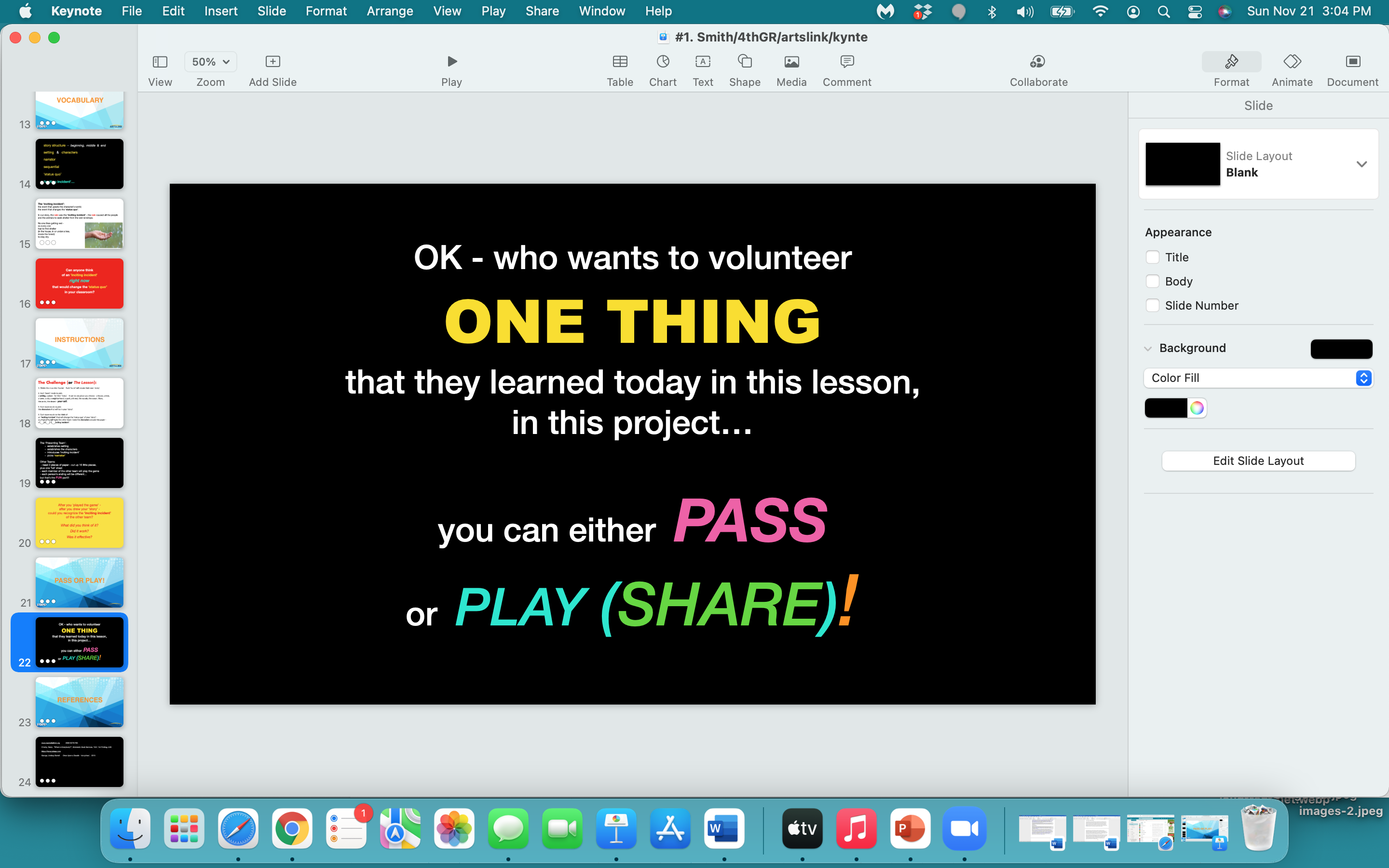 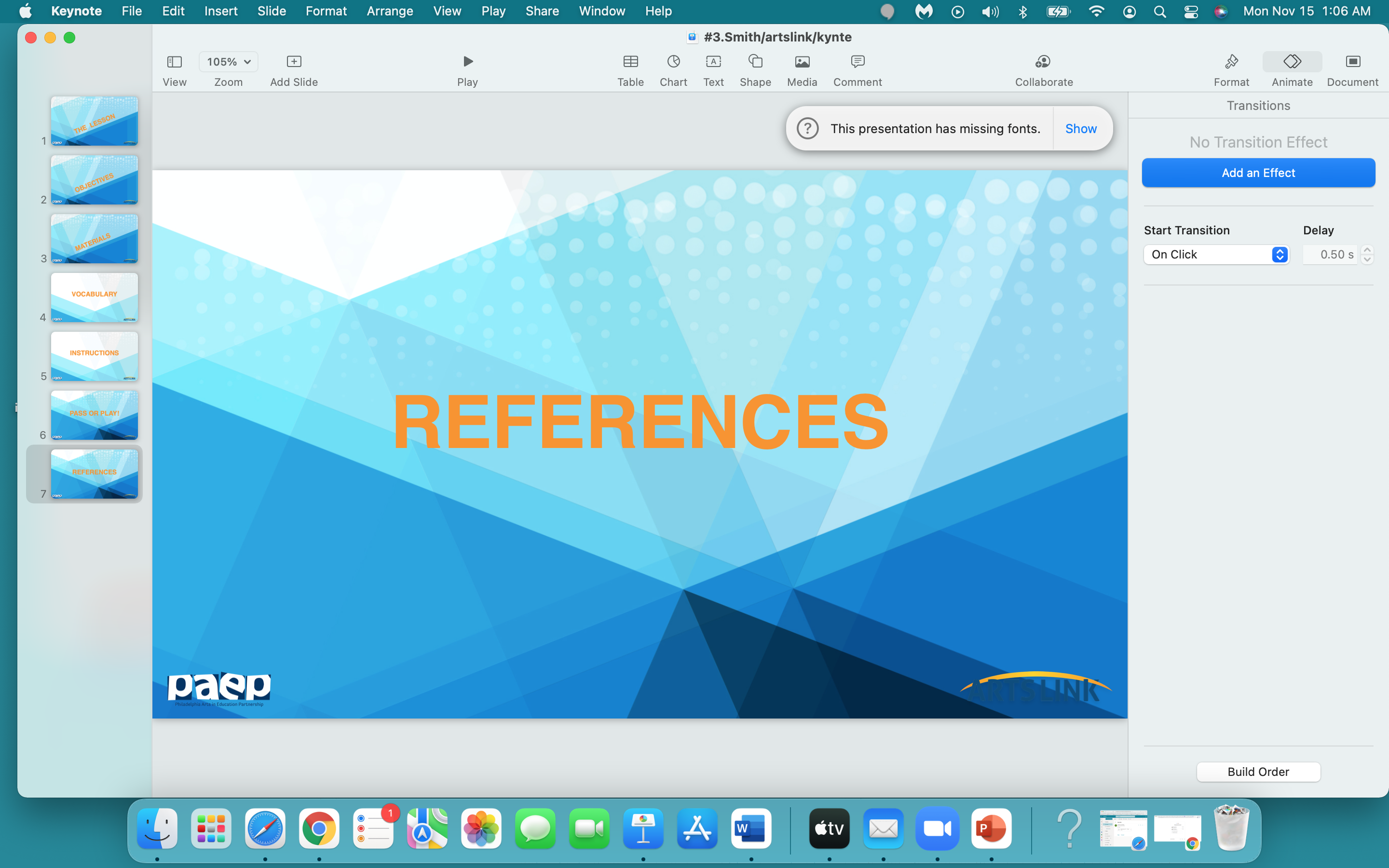 www.timeout.com/newyork/art/top-famous-sculpture-of-all-time

www.artsy.com

en.wikipedia

quatr.us/art/art/alay-history-art

classbento.com.au/art-classes-sydney

www.visual-arts-cork.com/sculpture/terracotta.html

www.designboom.com